A SMILES
Employers duties under Section 2 (1 – 3) of the HASAWA 1974
	Section 2 (1)	A 	As far as reasonably practicable
	Section 2 (2) (a)	S	Safe system of work & plant (provision and maintenance of)
	Section 2 (2) (b) 	M	(Materials) safe use, handling, storage and transport of
	Section 2 (2) (c) 	I	Information, Instruction, Training & Supervision
	Section 2 (2) (d) 	L	(Location) safe place of work & access / egress
	Section 2 (2) (e) 	E	Environment and adequate welfare facilities
	Section 2 (3)	S	Safety Policy (written if more than 5 employees)
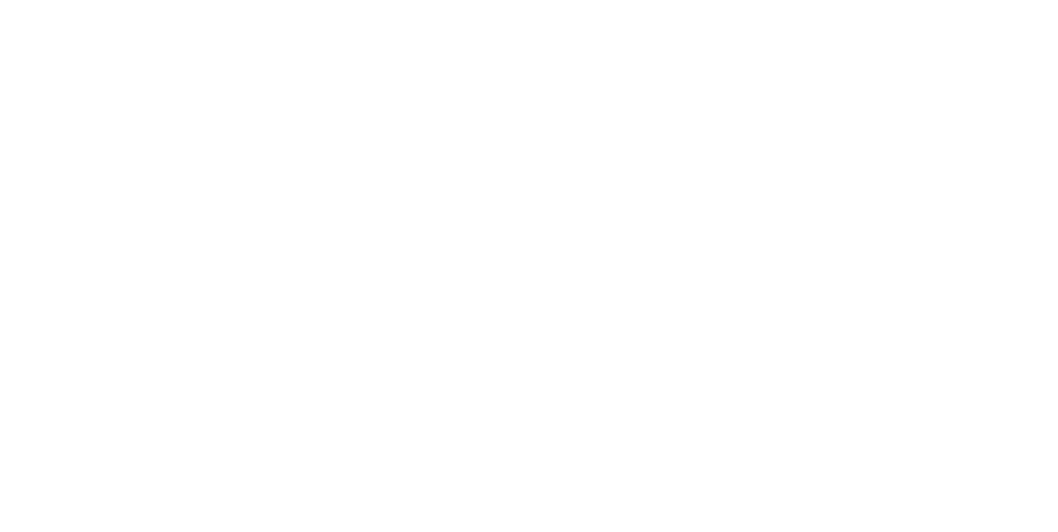 [Speaker Notes: 10 Establishment of the Commission and the Executive
11 General functions of the Commission and the Executive
12 Control of the Commission by the Secretary of State
13 Other powers of the Commission
14 Power of the Commission to direct investigations and inquiries
15 Health and safety regulations
16 Approval of codes of practice by the Commission]